Урок информатики на тему «Информационные процессы»
Учитель информатики высшей категории Шнырина Е.В.
МБОУ «Средняя общеобразовательная школа №25»
Сергиево-Посадский м.р.
2019 год
Домашнее задание:
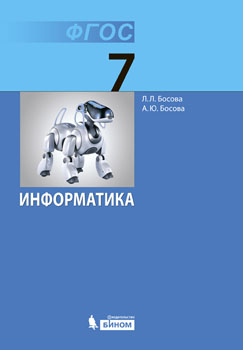 §1.2 
РТ. №8, №13, №15
Проверь домашнюю подготовку:
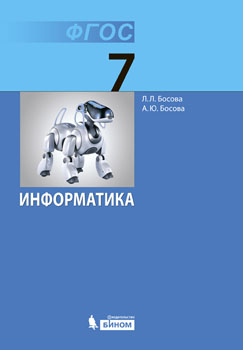 С. 11
Вопросы 2 - 6
РТ.  3, 4, 7
По 1 баллу
Назови известные тебе действия с информацией:
Получение
Передача
Обработка
Представление
Хранение
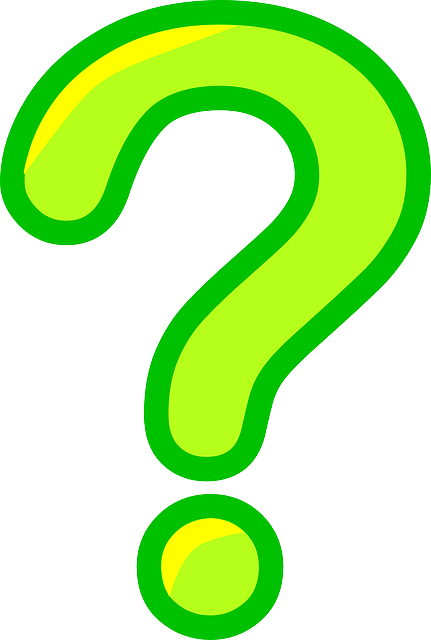 Информационные 
процессы
1 балл
Значение слова «процесс»
ПРОЦЕСС 
(латин. processus). 
ход, развитие какого-нибудь  явления; 
последовательная
 закономерная 
смена состояний в 
развитии чего-либо.
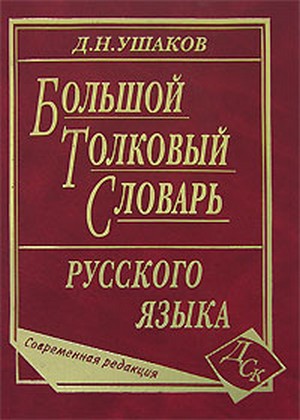 Объясни значение термина «информационный процесс»
Уточни в учебнике:
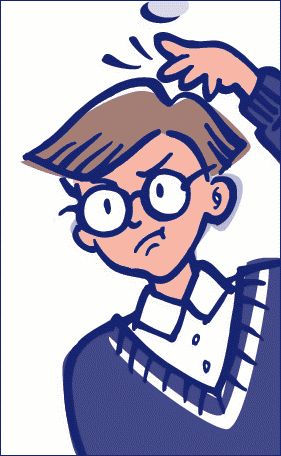 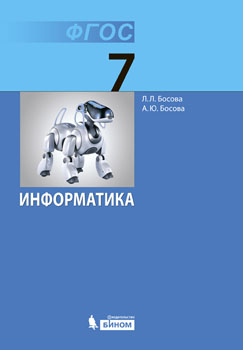 С. 13
1 балл
Тема урока:
Информационные процессы
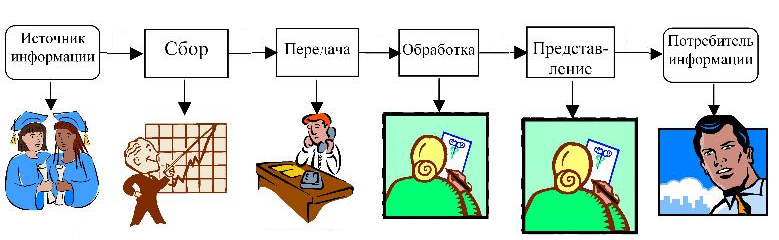 Кутепова Н.В,  МОАУ «СОШ №4 г.Соль- Илецка Оренбургской обл.»2015 г.
Цели урока:
Познакомиться


Выяснить



Научиться
со значением термина «информационный процесс»
какие процессы рассматриваются под этим термином.
определять виды информационных процессов в различных ситуациях.
По 1 баллу
Какие процессы – информационные?
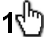 Выполни вместе с учителем:
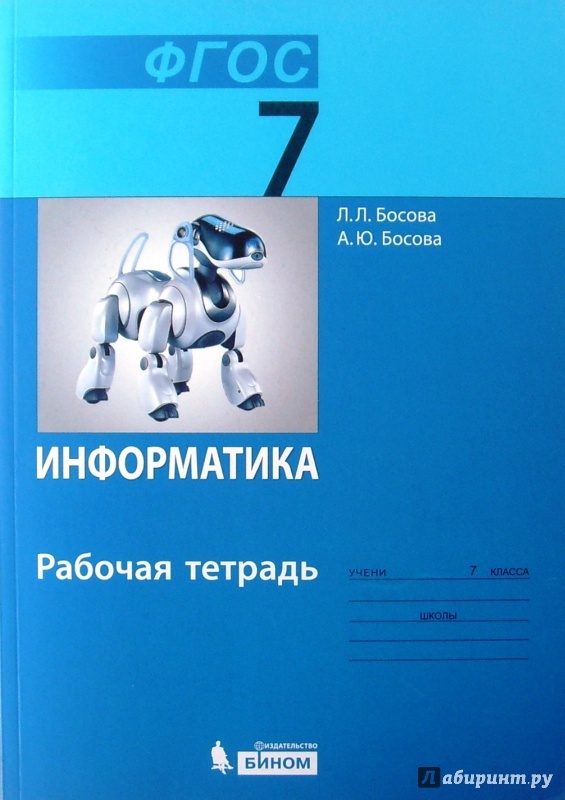 РТ. №9, №10
По 1 баллу
Выполни в паре:
Изучи схему учебника на 
       с. 17 
Выполни в РТ  №11. Назови вид обработки информации.
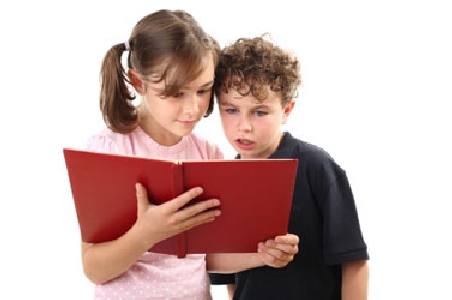 Обработка с получением нового содержания.
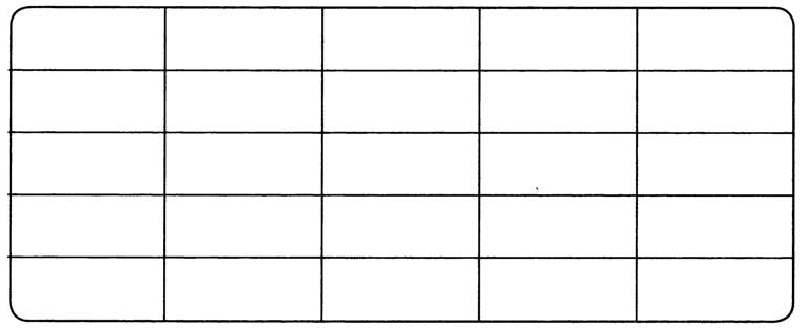 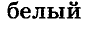 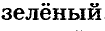 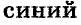 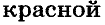 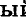 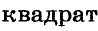 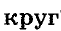 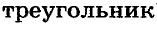 2 балла
Выполни с помощью компьютера:
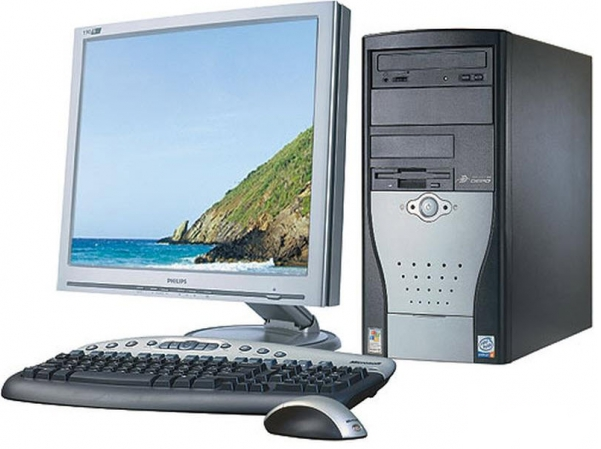 РТ. №14
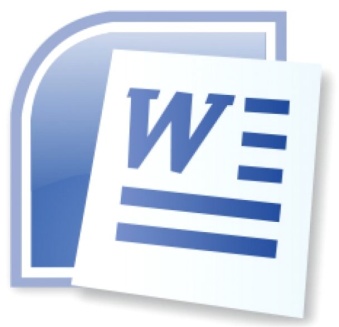 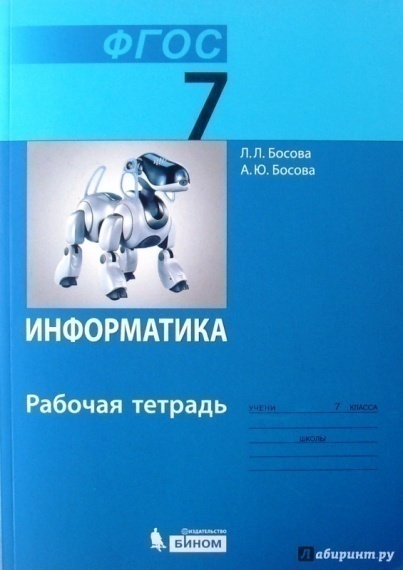 2 балла
Оцени себя:
Использованные материалы:
Л.Л. Босова, А.Ю. Босова « Информатика 7 класс». Бином. 2017.
Л.Л. Босова, А.Ю. Босова. Методическое пособие. 7 класс
 Л.Л.Босова, А.Ю. Босова. Электронное приложение. 7 класс
http://images-mix.netdna-ssl.com/w/600/h/600/q/85/upload/images/profile/a649486b-1fdb-4eaa-933b-d5941b117c41
http://www.7loo.ws/vb/imgcache/23075.jpg
http://www.parscanada.com/ShowImages.ashx?h=500&w=650&keepProp=1&outputQuality=80&src=%2FApp_Data%2FpostImages%2Fcio.120604.225959.jpeg.resized.jpeg
http://fb.ru/misc/i/gallery/10424/9637.jpg
http://school-collection.edu.ru/catalog/res/039929c8-d256-4640-8909-f4c8c71e1130
http://school-collection.edu.ru/catalog/res/264f3af1-0131-4655-a7af-f8da4e358a1d
http://school-collection.edu.ru/catalog/res/cc259f95-3f15-4a53-bb6c-375d0fc47b0f
http://img.ezop.ua/164/283/000/bolshoj-tolkovyj-slovar-russkogo-yazyka-sovremennaya-redakciya.jpg
http://files.torakid.com/articles/110428_1303986746_o_chem_dumaet_rebenok.jpg
http://img.labirint.ru/images/comments_pic/1438/0_7967b23e8e03b7067723206ec6ea0421_1411047906.jpg
http://www.antena3.ro/thumbs/big2/2012/01/23/dambovita-aproximativ-4-000-de-copii-vor-intra-in-clase-pregatitoare-in-anul-scolar-2012-2013-127557.jpg
http://2s2b.ru/upload/normal/ekaterinburg-kompyutery_bu_optom_i_v_roznicu__339570.jpeg
http://www.trans-company.ru/uploads/gallery/word.jpg